Module 3C
Exit Strategies for Lease Options & Subject To
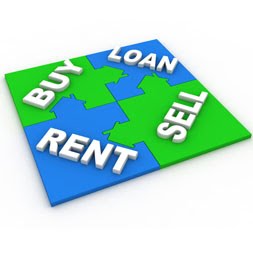